College Planning 101
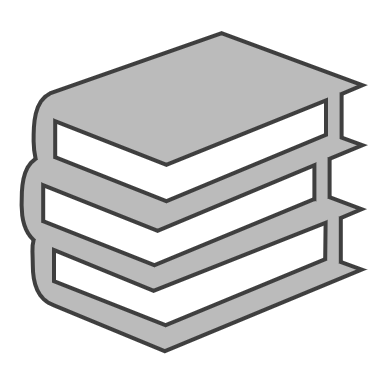 Lexie Talpers
Mizzou Admissions
Lesson 1
Discover Your Options
College Planning 101
U.S. Higher Education Pyramid
Association of American Universities (62)
Other Doctoral/Research Universities (199)
4-year Colleges (1,217)
Specialized, Religious, Tech. (766)
Community Colleges (1,669)
Lesson 1: Discover Your Options
Institutional Differences
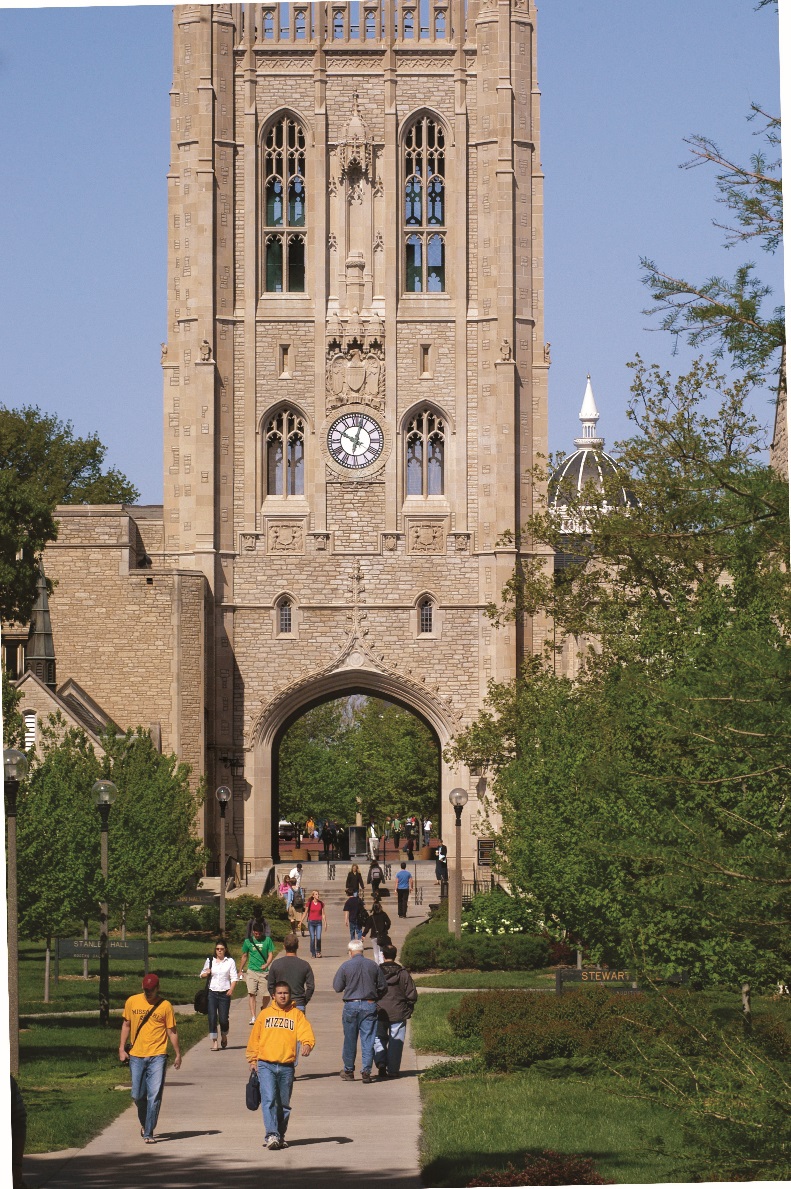 Lesson 1: Discover Your Options
Selection Priorities
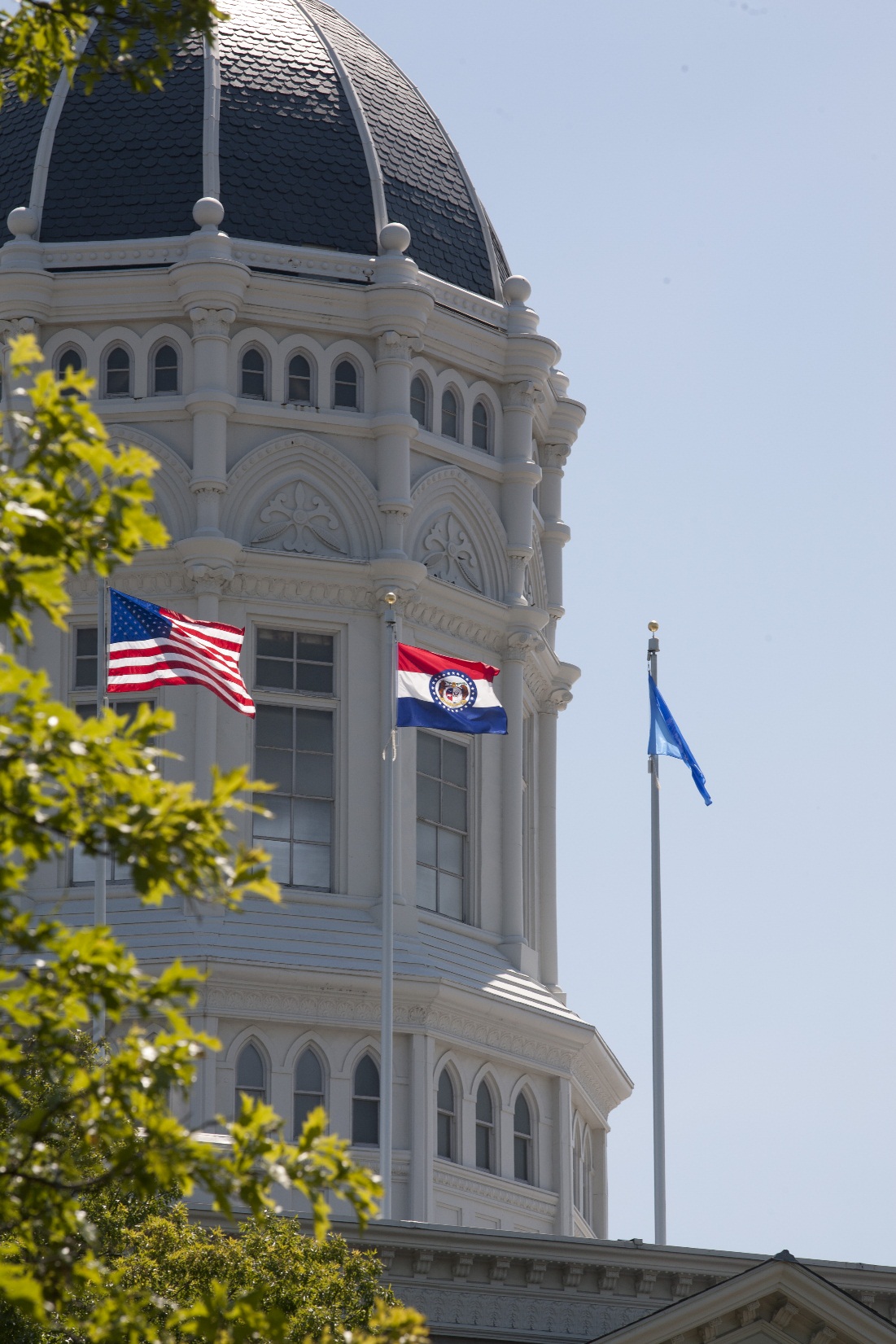 Some first thoughts…
Prestige
Selectivity
Legacy
Where your friends are going
Lesson 1: Discover Your Options
Selection Priorities
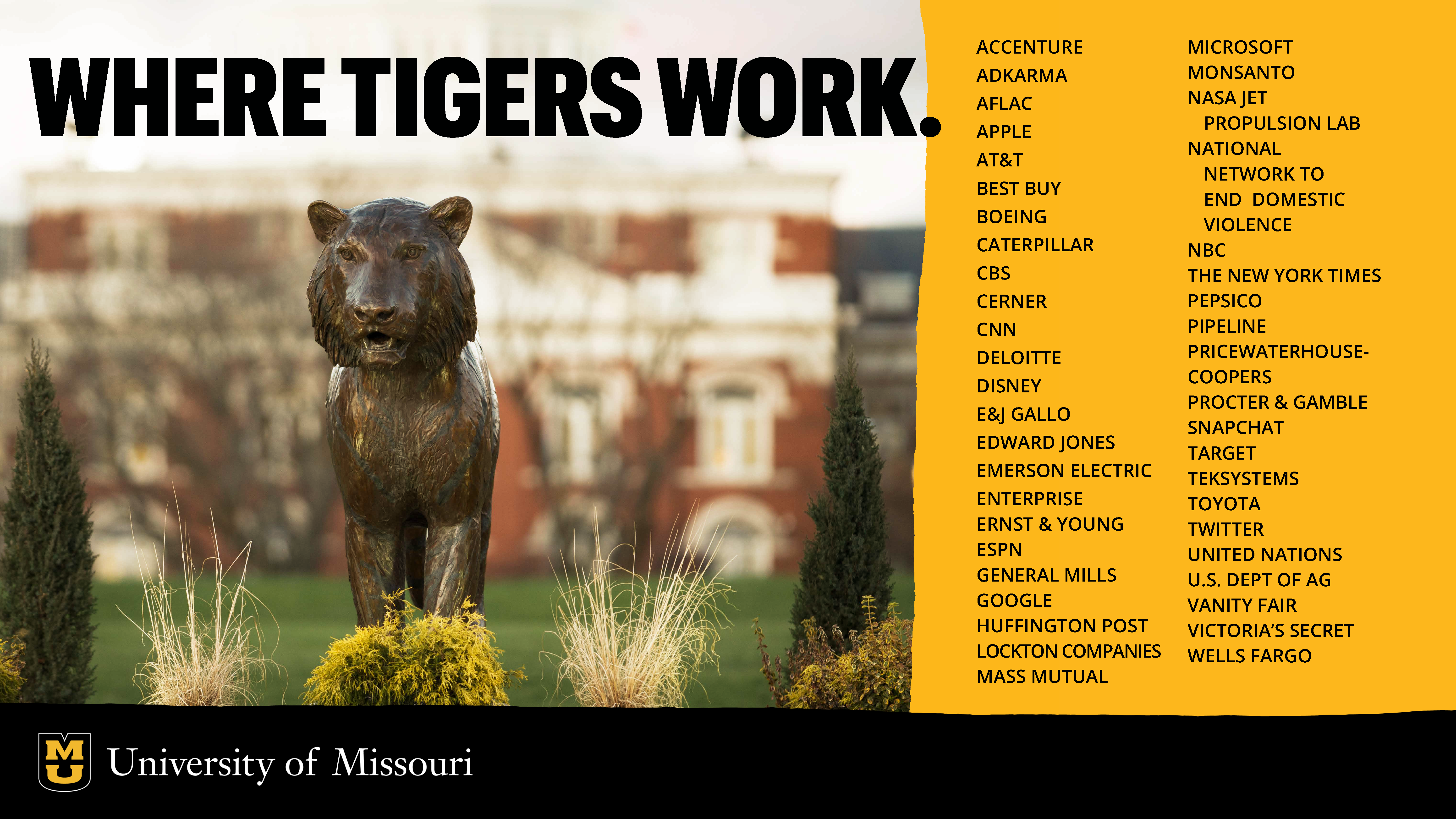 Size
 Location
 Cost
 Academic Programs
 Atmosphere
Lesson 1: Discover Your Options
Lesson 2
Prepare Yourself
College Planning 101
DEFINITIONS OF ADMISSION OPTIONS IN HIGHER EDUCATION
Non-Restrictive Application Plans       	                 			     Restrictive Application Plans
Regular Decision
Rolling 
Admission
Restrictive Early     Action (REA)
Early Action (EA)
Early Decision (ED)
DEFINITION:

Students apply early and receive a decision well in advance of the institution’s regular response date.

COMMITMENT:

NON-BINDING
DEFINITION:

Students make a commitment to a first-choice institution where, if admitted they definitely will enroll. The application deadline and decision deadline occur early.


COMMITMENT:

BINDING
DEFINITION:

Students apply to an institution of preference and receive a decision early. They may be restricted from applying ED or EA or REA to other institutions. If offered enrollment, they may have until May 1 to confirm.

COMMITMENT:

NON-BINDING
DEFINITION:

Students submit an application by a specified date and receive a decision in a clearly stated period of time.

COMMITMENT:

NON-BINDING
DEFINITION:

Institutions review applications as they are submitted and render admission decisions throughout the admission cycle.

COMMITMENT:

NON-BINDING
Students are responsible for determining 
and following restrictions.
Students are not restricted from applying to other institutions and have until May 1 to consider their options and confirm enrollment.
What Do Colleges Review?
High School Record
Grades and coursework
Activities and involvement
Performance on the ACT or SAT
Involvement
Subjective criteria 
Letters of recommendation
Interview
Personal statement
Essay questions
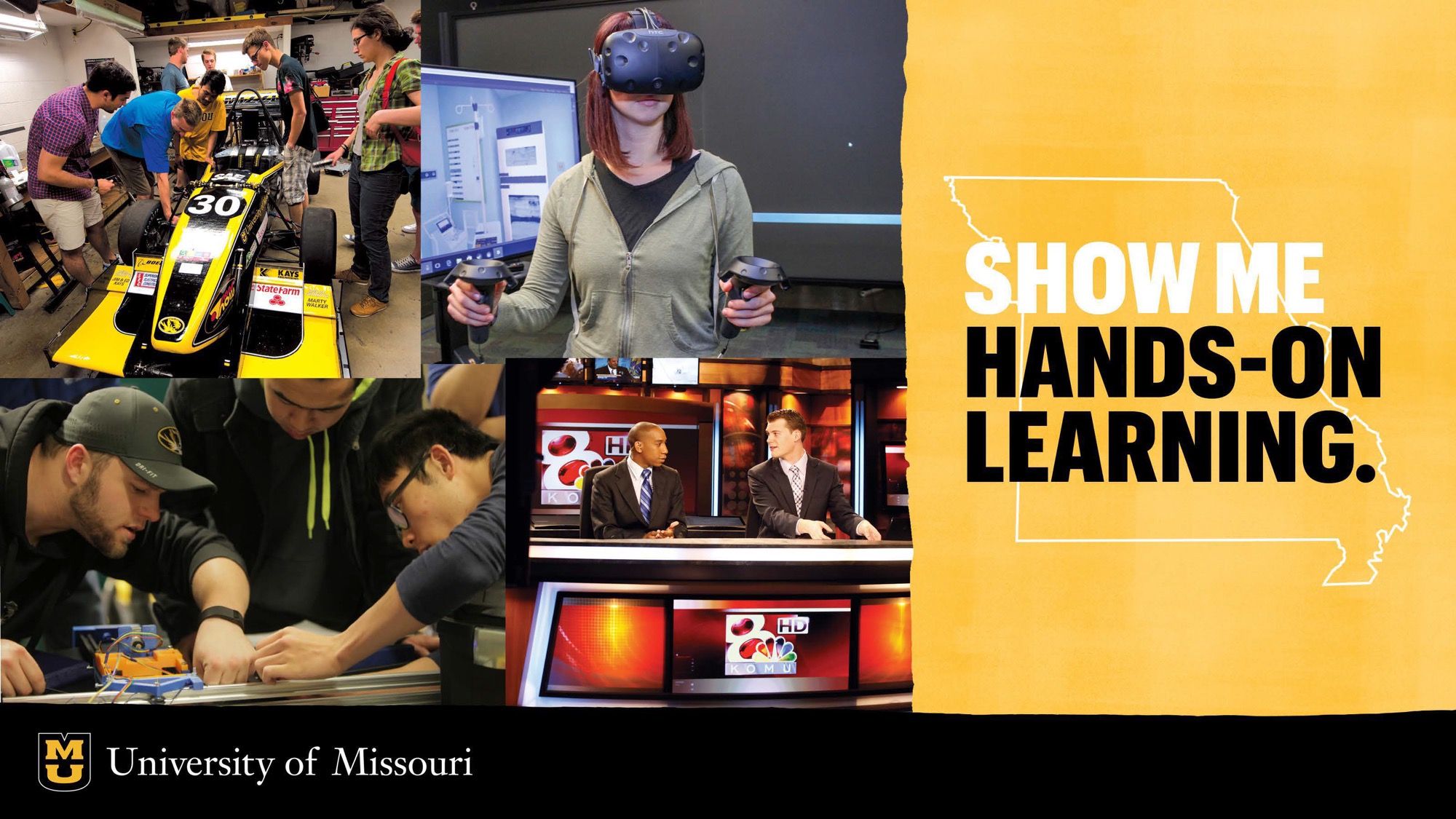 Lesson 2: Prepare Yourself
WHAT TO DO NEXT
What To Do Now
Use calendar or calendar/reminder app 
Practice taking and studying from notes 
Take college prep courses
Improve your reading, writing and public speaking abilities
Get involved
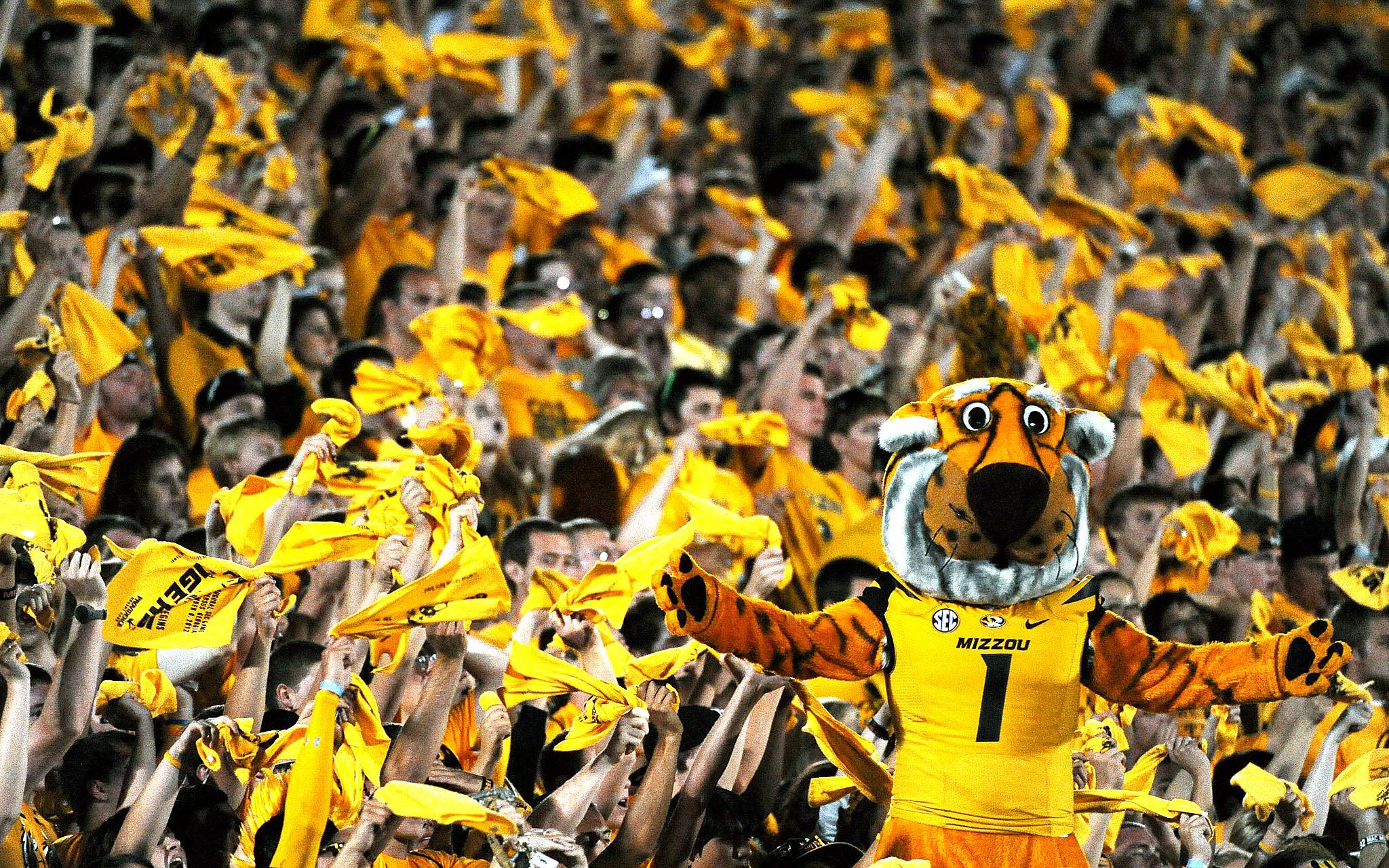 Lesson 2: Prepare Yourself
Lesson 3
Investigate and Compare
College Planning 101
Surf the Internet
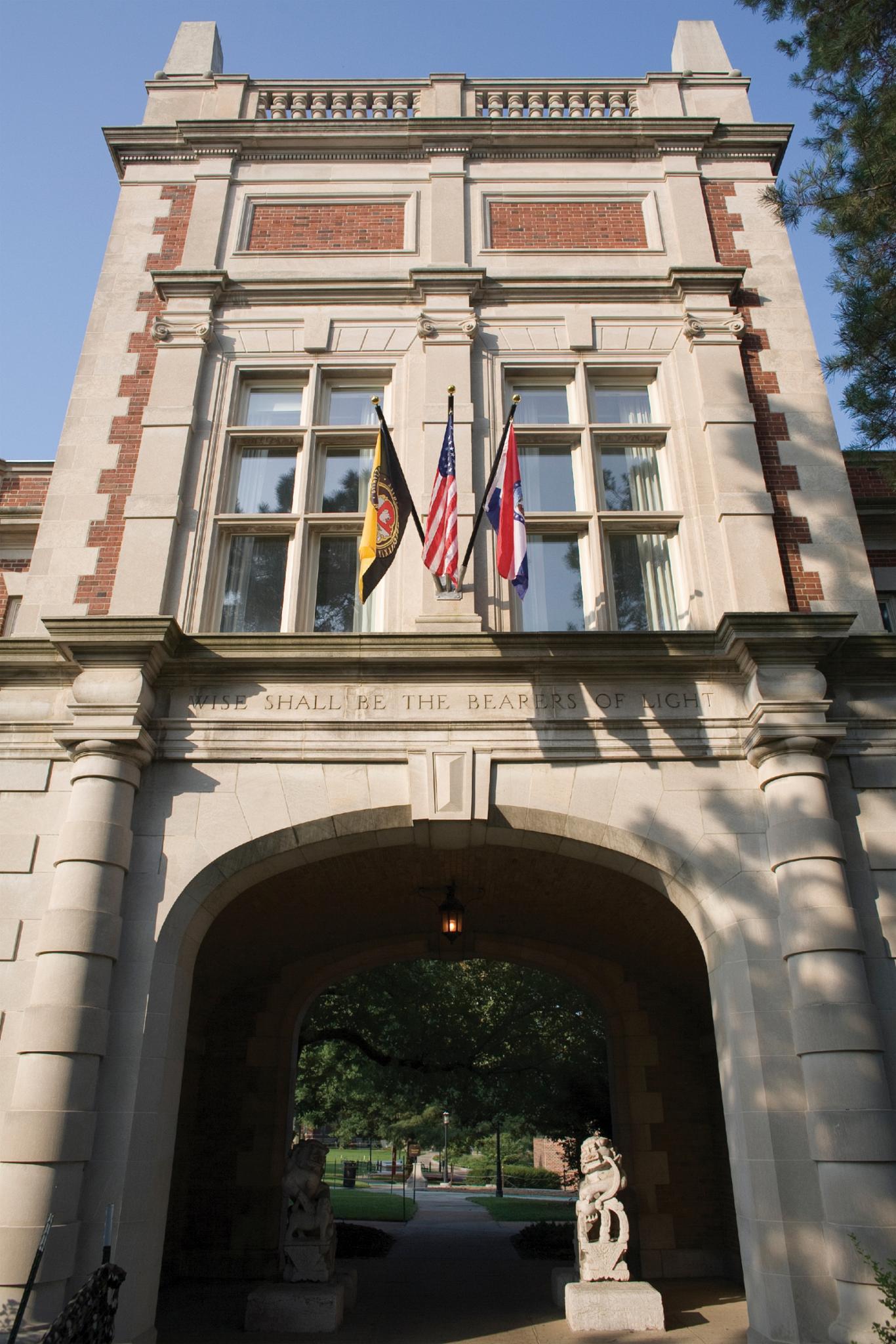 Request information
Take a virtual tour
Visit academic divisions 
View course equivalences
Check out these websites…
collegeispossible.com
actstudent.org	
collegeboard.org
Lesson 3: Investigate and Compare
Meet & Greet
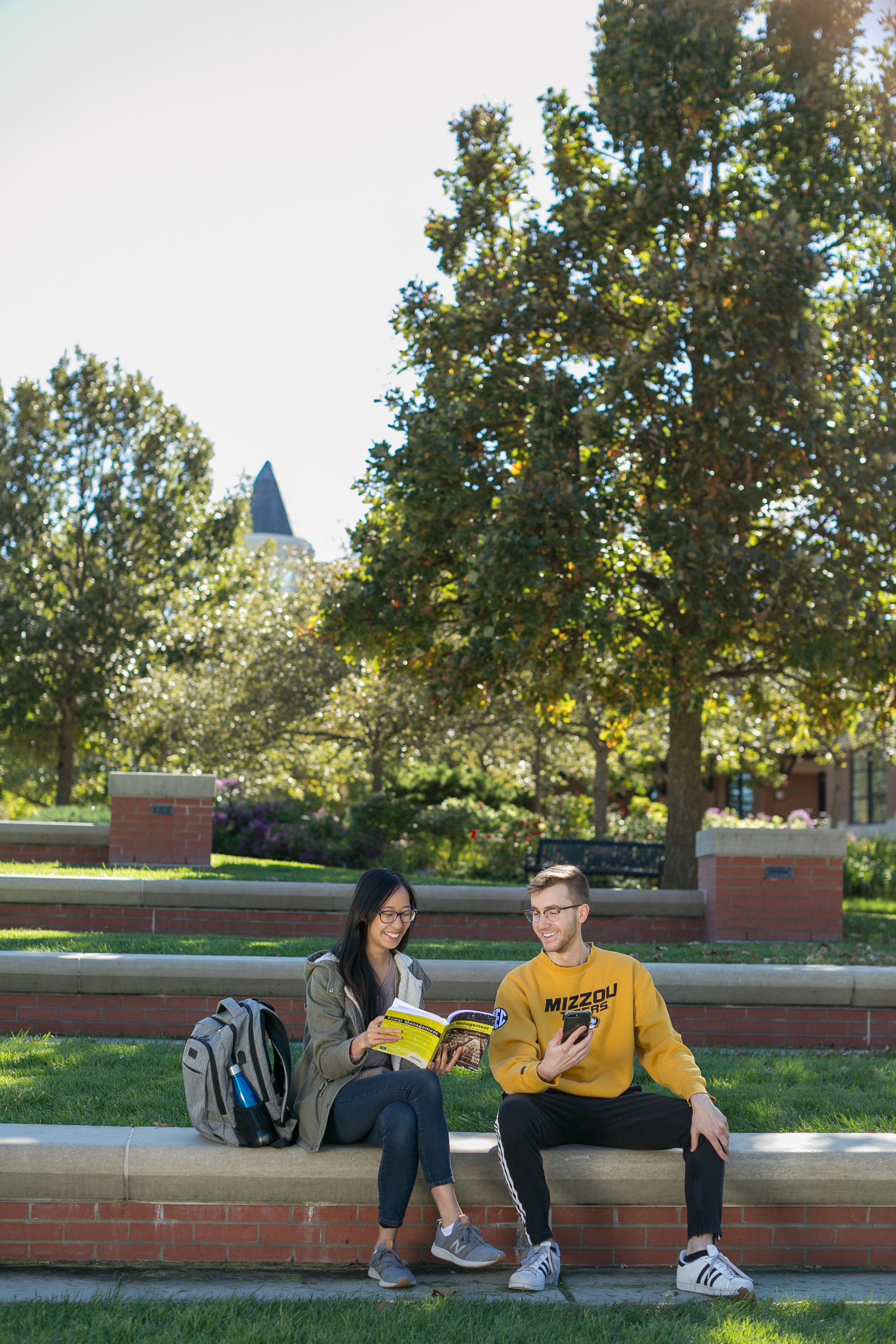 Attend College Fairs
Gather information
Visit with out-of-area schools

Meet with Admissions Representatives
Fall/Spring visits to high schools
Ask in-depth questions
Lesson 3: Investigate and Compare
Visit the Campus
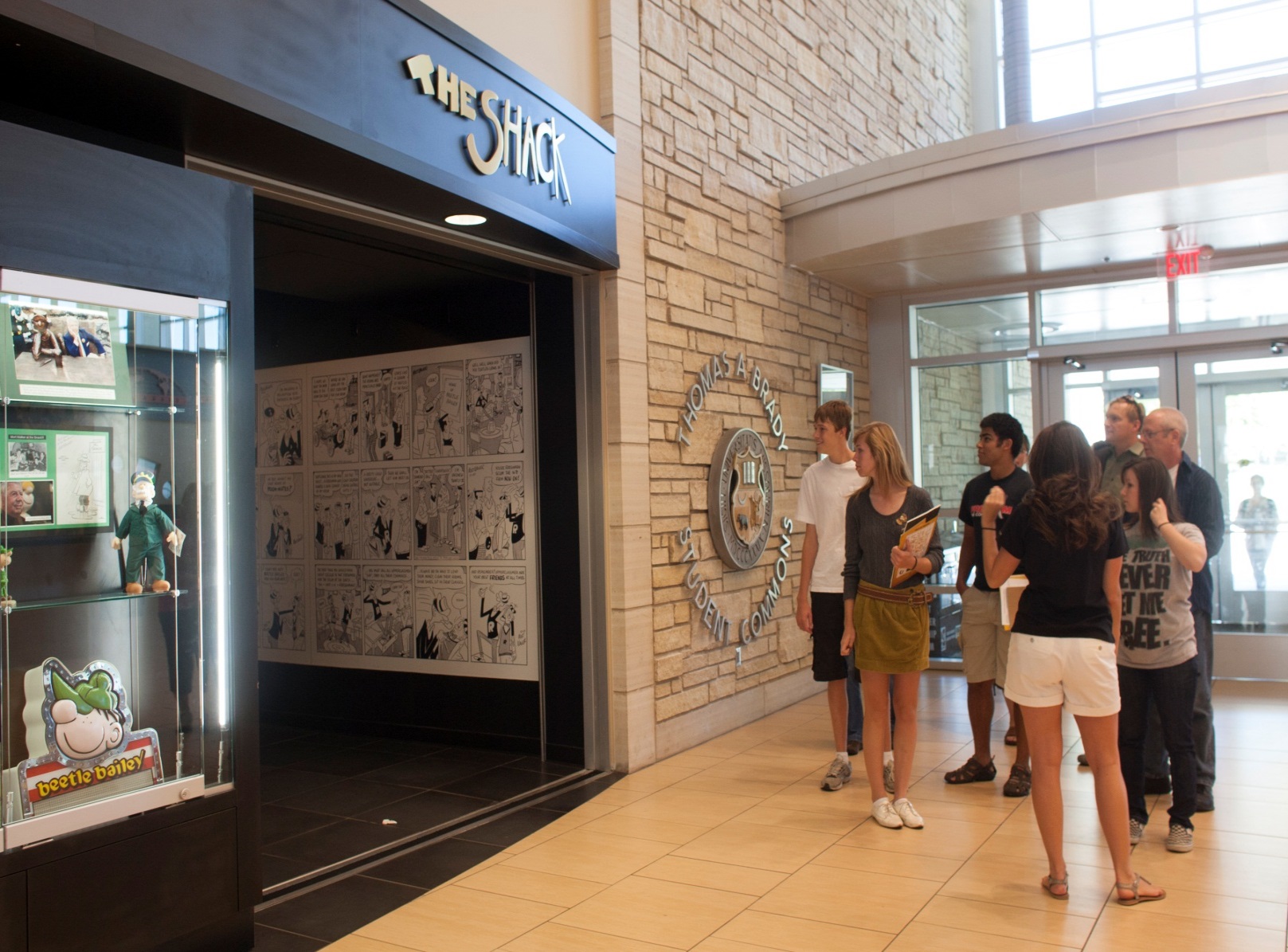 Come prepared with questions
Talk to students on campus
Try to visit more than once
Weekday, weekend, or overnight visits
Lesson 3: Investigate and Compare
Visit the Campus- Mizzou Offerings
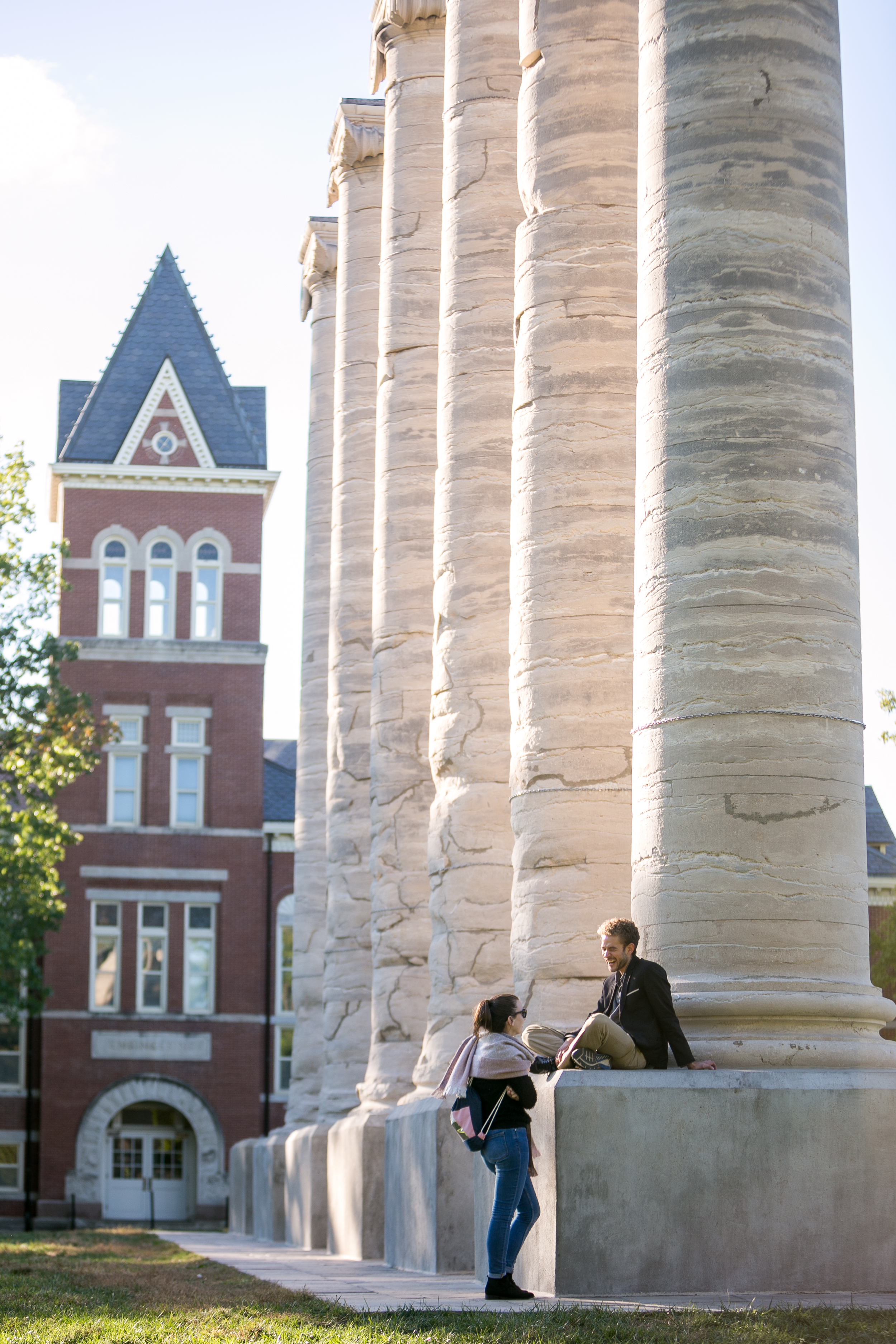 MEET MIZZOU DAYS
Four Saturdays during Spring semester

REGULAR IN-PERSON VISITS
Any Monday through Friday when campus is open

VIRTUAL OPPORTUNITIES
Mizzou Overview
One-on-one
Campus Tour with Current Student
Lesson 3: Investigate and Compare
Visit Questions
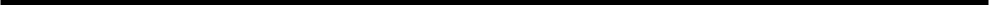 What are the admission requirements and what do they look for in an applicant? 
What majors do they offer? 
What is the school’s AP/dual credit policy? 
Class size, student to faculty ratio, graduation rate, research, and other academic opportunities should be considered. 
What is campus life like? City and surrounding area?  
What types of activities and clubs are offered?
What kind of scholarships are offered (merit, fine arts, athletic, etc.) and are there separate applications? Do they allow outside scholarships?
Lesson 3: Investigate and Compare
Lesson 4
The Application Process
College Planning 101
Where to Begin
Senior Year August – October       Apply for admission       Visit top schools again
 September/October/December       Retake the ACT or SAT
October 1        FAFSA Available
After application        Look for campus housing info        Apply for scholarships
January 7 (varies for each school)        FAFSA Priority Deadline
April         Evaluate financial aid package
May 1        Submit enrollment fee
June/July        Attend student orientation
Junior Year  Winter/Spring       Research the college 
          planning process
  April/June/July       Take the ACT or SAT
  Spring/Summer       Visit college campuses
Questions? Contact Me!
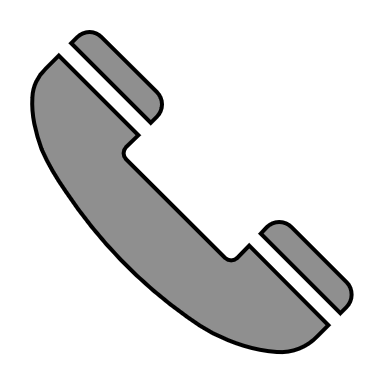 Lexie Talpers
University of Missouri 
Kansas City Region
816-916-3524
AskLexie@Missouri.edu